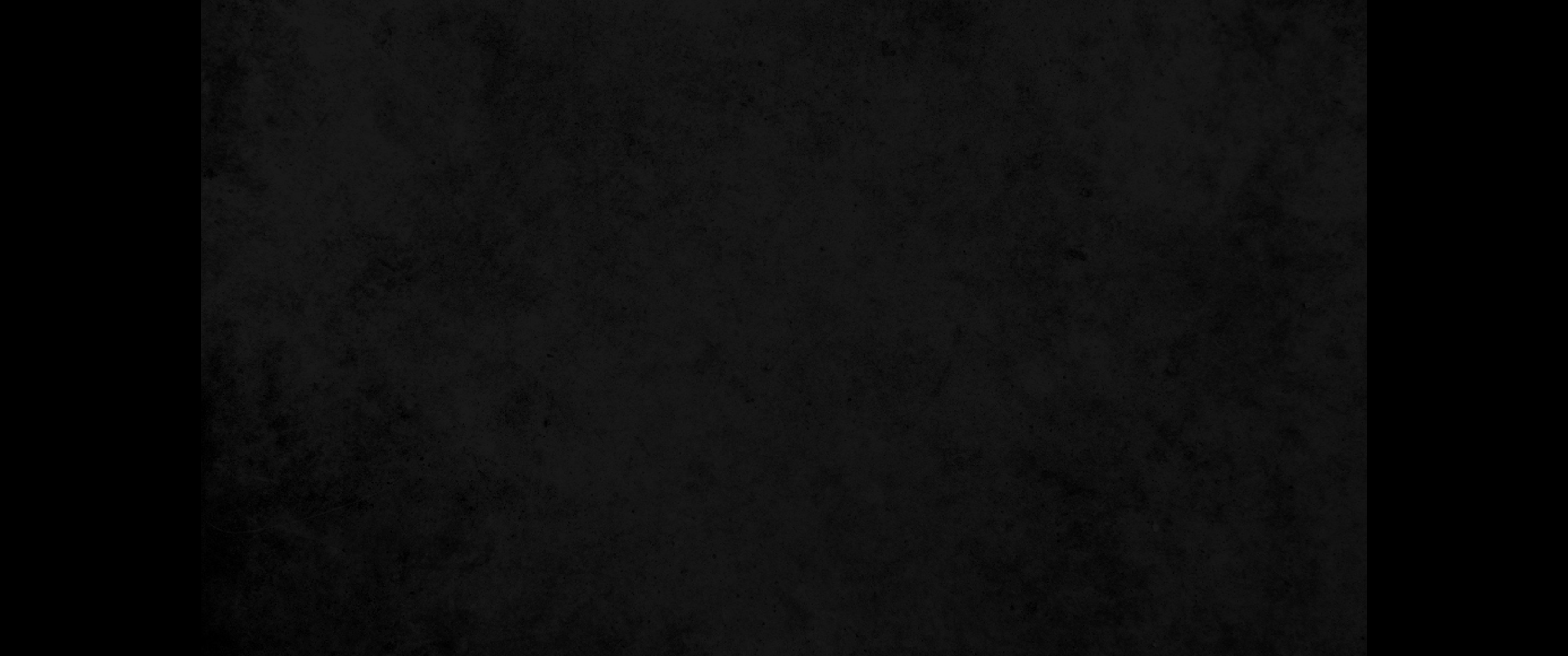 교
문
독
RESPONSIVE READING
제 72번 이사야 58편 (Isaiah 58)
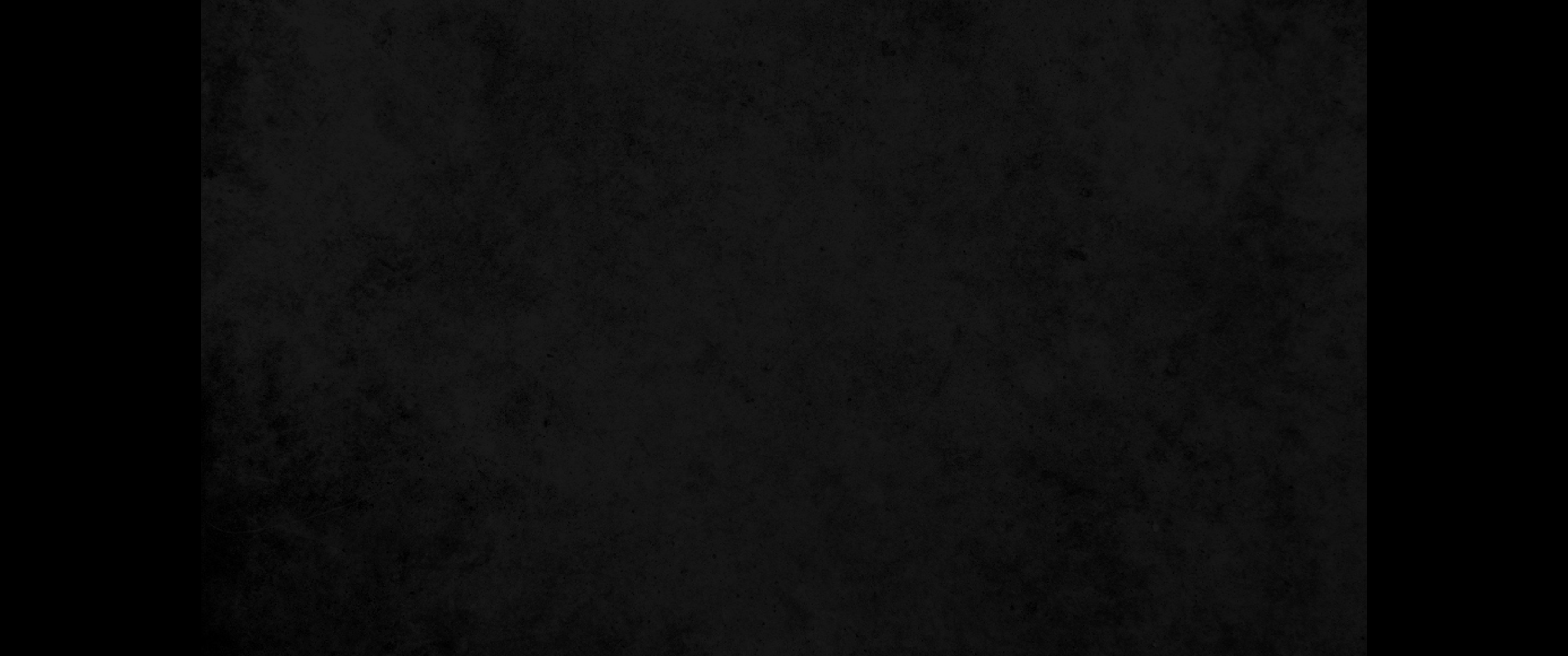 내가 기뻐하는 금식은 흉악의 결박을 풀어주며 
멍에의 줄을 끌러 주며 
“Is not this the kind of fasting I have chosen: to loose the chains of injustice and untie the cords of the yoke,

압제 당하는 자를 자유하게 하며 
모든 멍에를 꺾는 것이 아니겠느냐
to set the oppressed free and break every yoke?
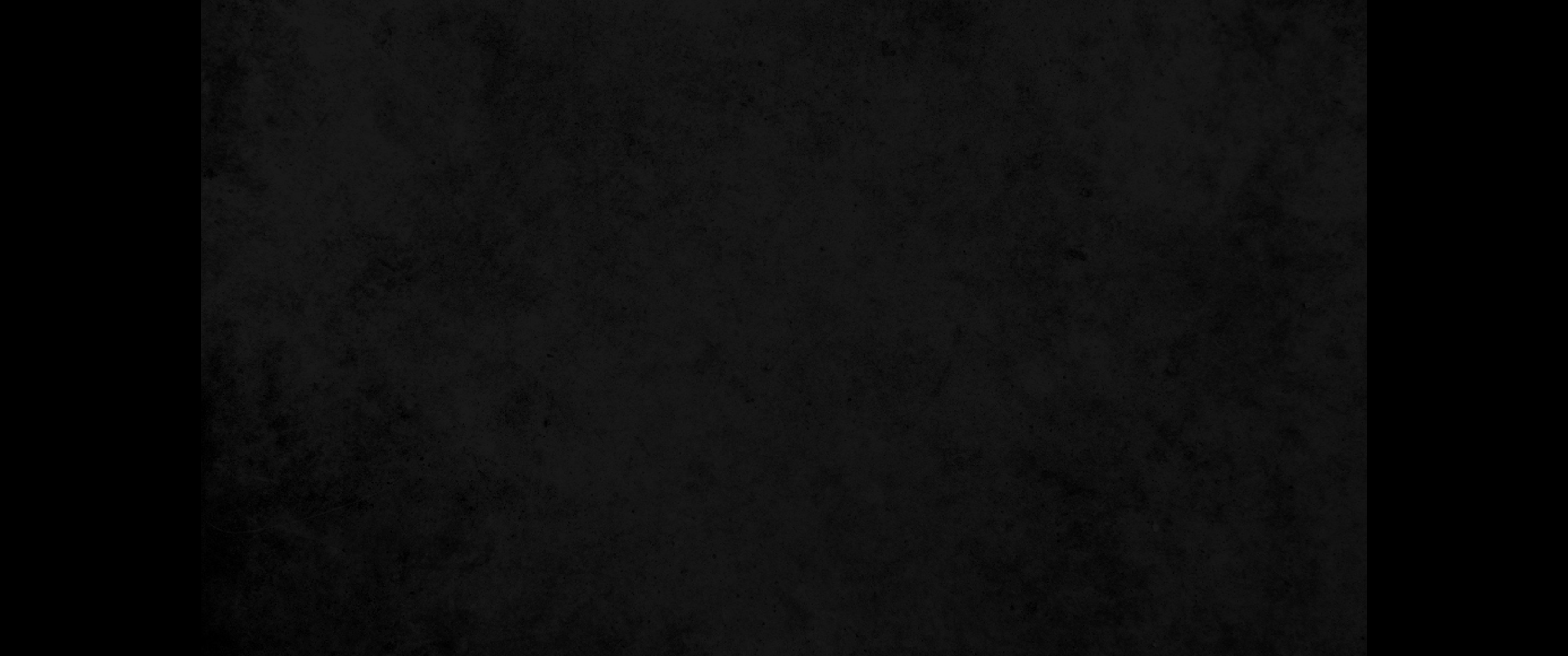 또 주린 자에게 네 양식을 나누어 주며 
유리하는 빈민을 집에 들이며 
Is it not to share your food with the hungry and to provide the poor wanderer with shelter—

헐벗은 자를 보면 입히며 또 네 골육을 피하여 
스스로 숨지 아니하는 것이 아니겠느냐
when you see the naked, to clothe them, 
and not to turn away from your own flesh and blood?
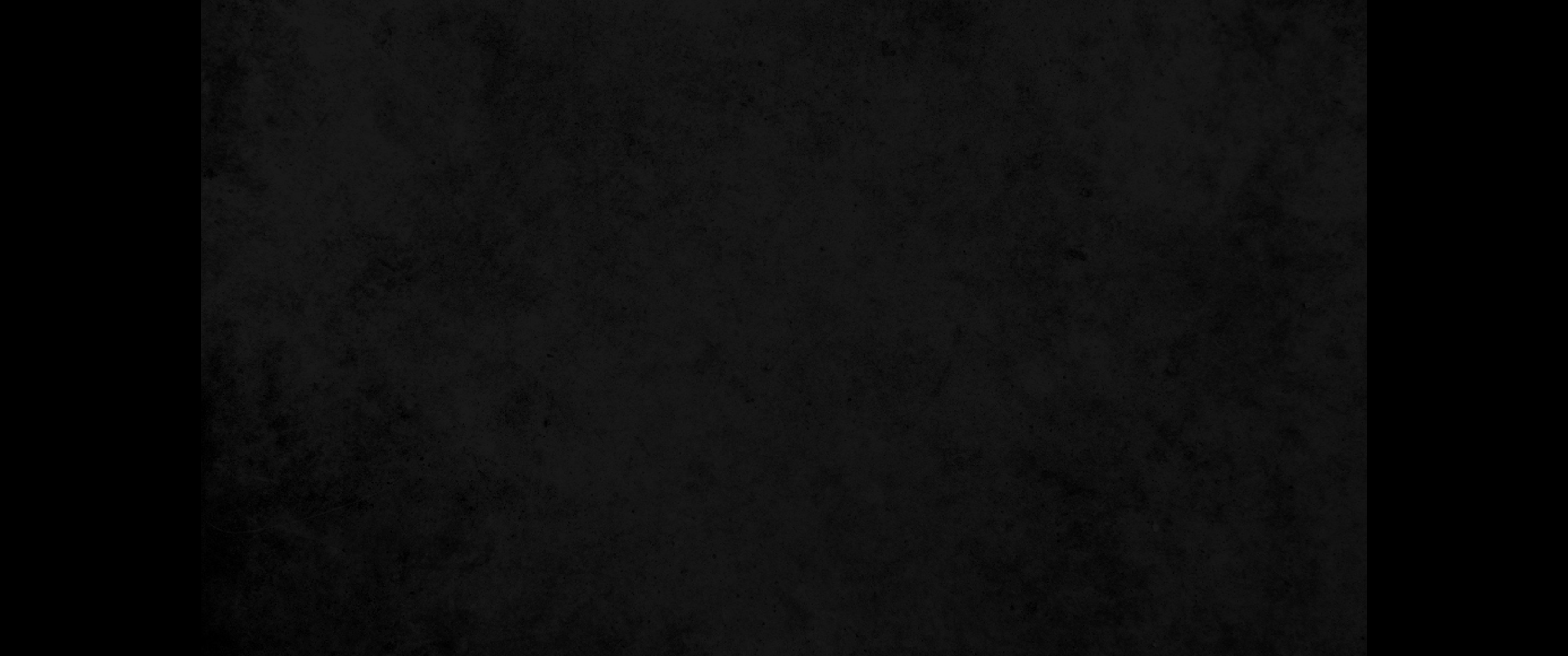 그리하면 네 빛이 새벽 같이 비칠 것이며 
네 치유가 급속할 것이며 
Then your light will break forth like the dawn, 
and your healing will quickly appear;

네 공의가 네 앞에 행하고 
여호와의 영광이 네 뒤에 호위하리니
then your righteousness will go before you, 
and the glory of the LORD will be your rear guard.
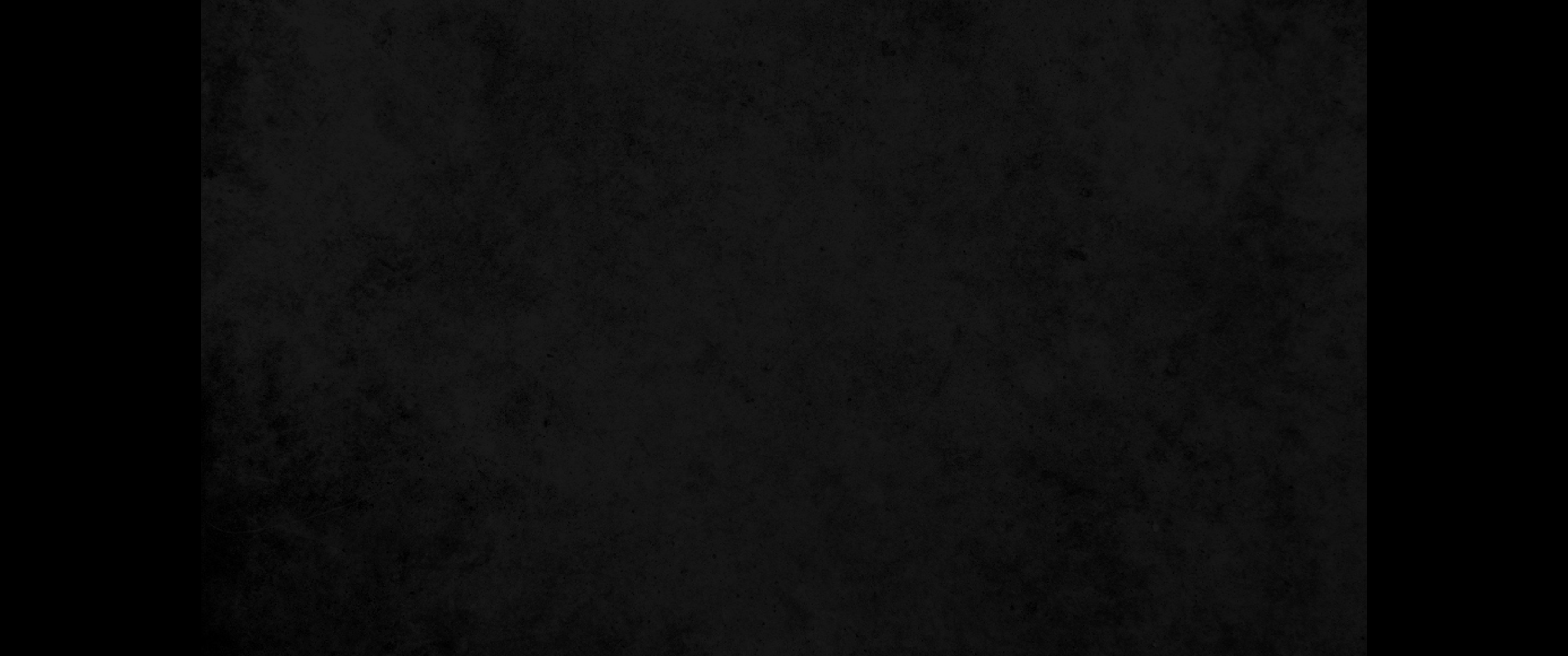 네가 부를 때에는 나 여호와가 응답하겠고 
Then you will call, and the LORD will answer;

네가 부르짖을 때에는 내가 여기 있다 하리라
you will cry for help, and he will say: Here am I.
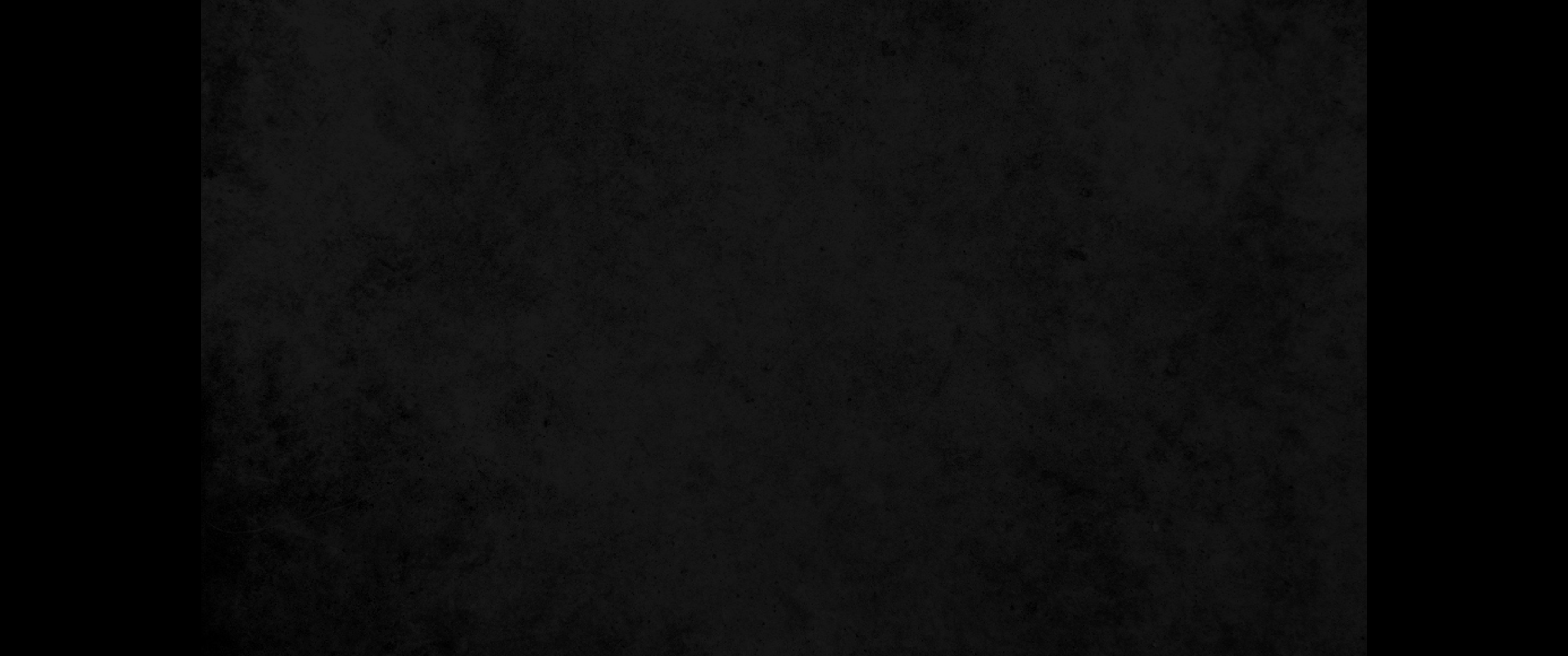 만일 네가 너희 중에서 멍에와 손가락질과 
허망한 말을 제하여 버리고 
“If you do away with the yoke of oppression, 
with the pointing finger and malicious talk,

주린 자에게 네 심정이 동하며 괴로워하는 자의 
심정을 만족하게 하면
and if you spend yourselves in behalf of the 
Hungry and satisfy the needs of the oppressed,
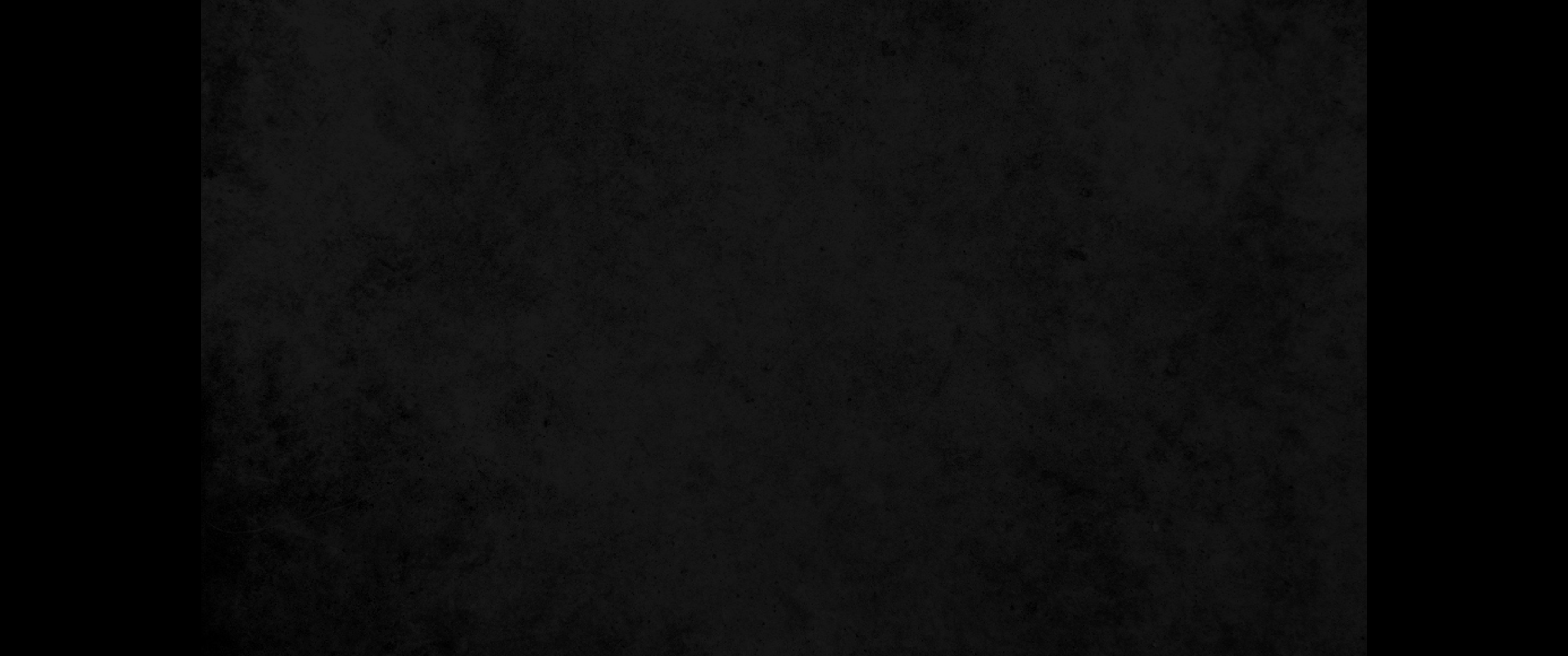 네 빛이 흑암 중에서 떠올라 네 어둠이 낮과 같이 될 것이며 
then your light will rise in the darkness, and your night will become like the noonday.

여호와가 너를 항상 인도하여 메마른 곳에서도 
네 영혼을 만족하게 하며 네 뼈를 견고하게 하리니
The LORD will guide you always; he will satisfy your needs in a sun-scorched land and will strengthen your frame.
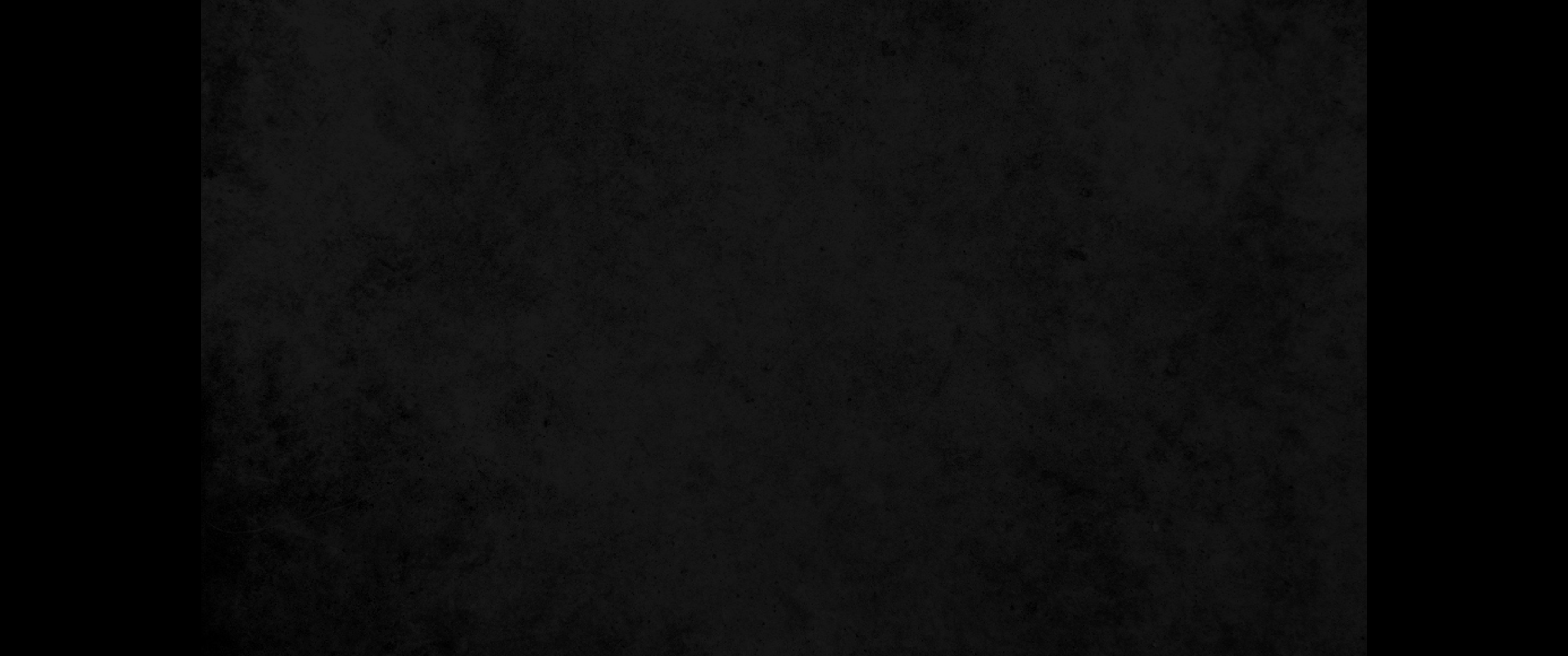 너는 물 댄 동산 같겠고 
물이 끊어지지 아니하는 샘 같을 것이라
You will be like a well-watered garden, 
like a spring whose waters never fail.